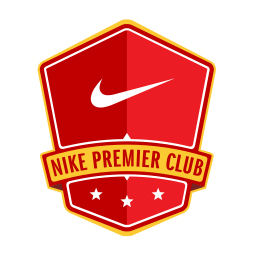 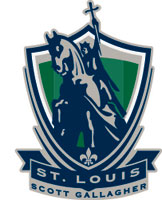 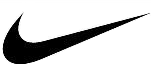 St. Louis Scott GallagherCoaching ClinicSession #1
November 9, 2008
St. Louis Scott Gallagher Facility
Unity    ★    Humility    ★    Respect    ★    Passion    ★    Tradition
1
St. Louis Scott Gallagher Coaches ClinicSession #1
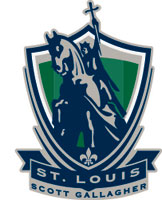 I.	Handball Warmup
-2 groups per grid with 2 balls per grid
-Work with your own color
-Replicate passing patterns with hands
-Call for ball
-Up, back spin
-Up 2, spin
-Up, back, to a third man, spin
-Up, overlap
-Up, overlap to a third
25 yds
25 yds
2
St. Louis Scott Gallagher Coaches ClinicSession #1
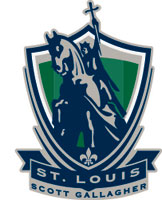 II.	Passing Warmup
-2 groups per grid with 2 balls per grid
-Work with your own color
-Various passing patterns
-Call for ball
-Up, back spin
-Up 2, spin
-Up, back, to a third man, spin
-Up, overlap
-Up, overlap to a third
25 yds
25 yds
3
St. Louis Scott Gallagher Coaches ClinicSession #1
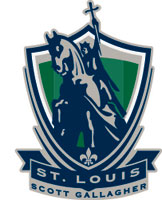 III. Square Pattern
-25 yd x 25yd box
-8 to 10 players per setup
-Turns
-Up, back, spin
-Up, back to a third man
-Up 2, back one
-Up 1, first time give and go
-Up 2, first time give and goal
-Up, overlap
-Up, overlap third man
4
St. Louis Scott Gallagher Coaches ClinicSession #1
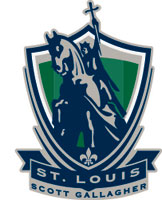 IV. 3v3+1 neutral with target
-3 attackers start with the ball in their defensive grid
-3 defenders start on the middle cone line
-3 attackers move ball between them while overlapping
-The objective is for the 3 attackers to find their target on the ground
-As soon as ball crosses line and into targets feet, the 3 attackers support and look to play a third man in behind the line
-Defenders can not defend after ball finds target
-Defenders look to cut out passing lanes and defend in a line
8 yds
20 yds
5
St. Louis Scott Gallagher Coaches ClinicSession #1
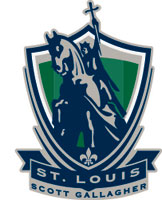 V. 4v4+8 neutrals
-4v4 in the middle
-2 progressions for this training exercise (see next slides)
35 yds
35 yds
6
St. Louis Scott Gallagher Coaches ClinicSession #1
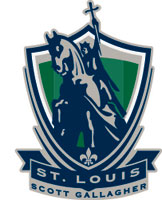 V. 4v4+8 neutrals (continued)
Progressions

a. Directional keep-away, man to man in in a box

b. Overlaps by neutrals
35 yds
35 yds
7
St. Louis Scott Gallagher Coaches ClinicSession #1
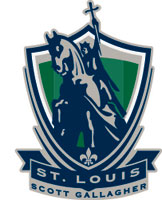 V. 4v4+8 neutrals (continued)
c. Directional, no man to man restriction
Play to next neutral and overlap

d. 1 touch everywhere, 2 touch if player gets around man with ball

e. Play to neutral, neutral plays to next neutral and gets around, play is live to target, play third man in, defenders defend in line

f. Stack neutrals to create first forward and second forward, play third man in
35 yds
35 yds
8
St. Louis Scott Gallagher Coaches ClinicSession #1
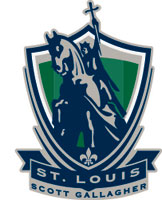 VI. 4v4+1 neutral
-4v4+1 neutral in the middle of square
-1 neutral on each side of square and 5 yds behind box line
-6 progressions for this training
Ν
20 yds
9
20 yds
St. Louis Scott Gallagher Coaches ClinicSession #1
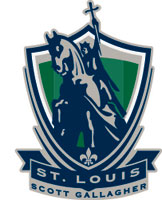 VI. 4v4+1 neutral (continued)
Progressions
 
a. 5 passes inside square and find any color neutral outside of square and play a third man run in behind line

b. 5 passes inside square and find own color neutral outside of square and play a third man run in behind line
Ν
20 yds
10
20 yds
St. Louis Scott Gallagher Coaches ClinicSession #1
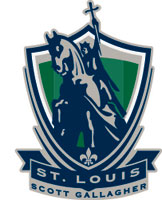 VI. 4v4+1 neutral (continued)
c. 5 passes and find any color neutral outside of square and third man overlaps neutral and try to find third man

d. After successful give and go, find own color neutral outside square and third man overlaps neutral and try to find third man
Ν
20 yds
11
20 yds
St. Louis Scott Gallagher Coaches ClinicSession #1
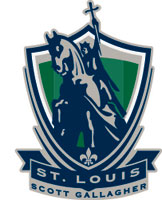 VI. 4v4+1 neutral (continued)
e. Overlap inside square and one team is playing third man overlaps around neutral while the other team is playing third man behind neutral
Ν
20 yds
12
20 yds